English: First Additional Language
NQF 3
Revision and mock examination papers
Module 12
Overview
The listening process
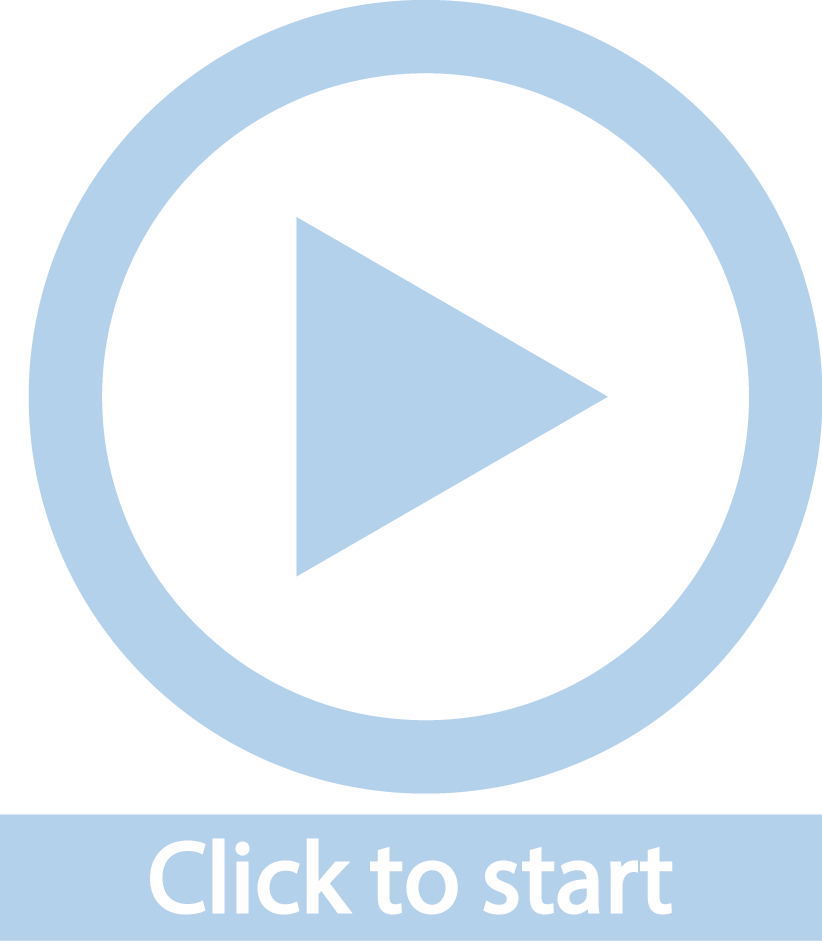 During
listening
Post-listening
Pre-listening
1
2
3
Speaking
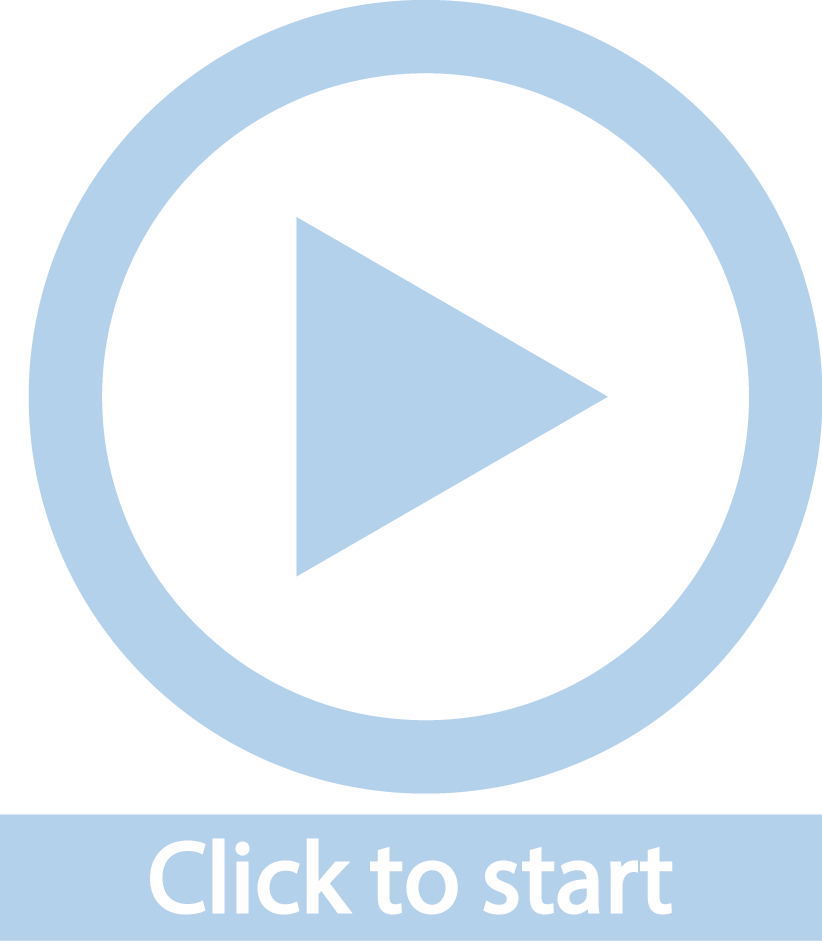 1
Group discussions
6
Giving a vote of thanks
2
Panel discussions
7
Presenting an award
3
Prepared speech
8
Accepting an award
4
Master of ceremonies
9
Telephone calls
5
Introducing a speaker
10
Unprepared reading
Reading and viewing
Writing
WRITING
The memorandum (memo)
This involves planning, drafting, editing, proof-reading and presenting.
Faxes
Summary
Core notes
Emails
Telephone messages
Topic sentences and paragraphs
Report writing
Exam instruction words
Exam instruction words (continued)
Exam instruction words (continued)
[Speaker Notes: Points to fly in with brief pauses.]
Language in practice
Direct and reported speech
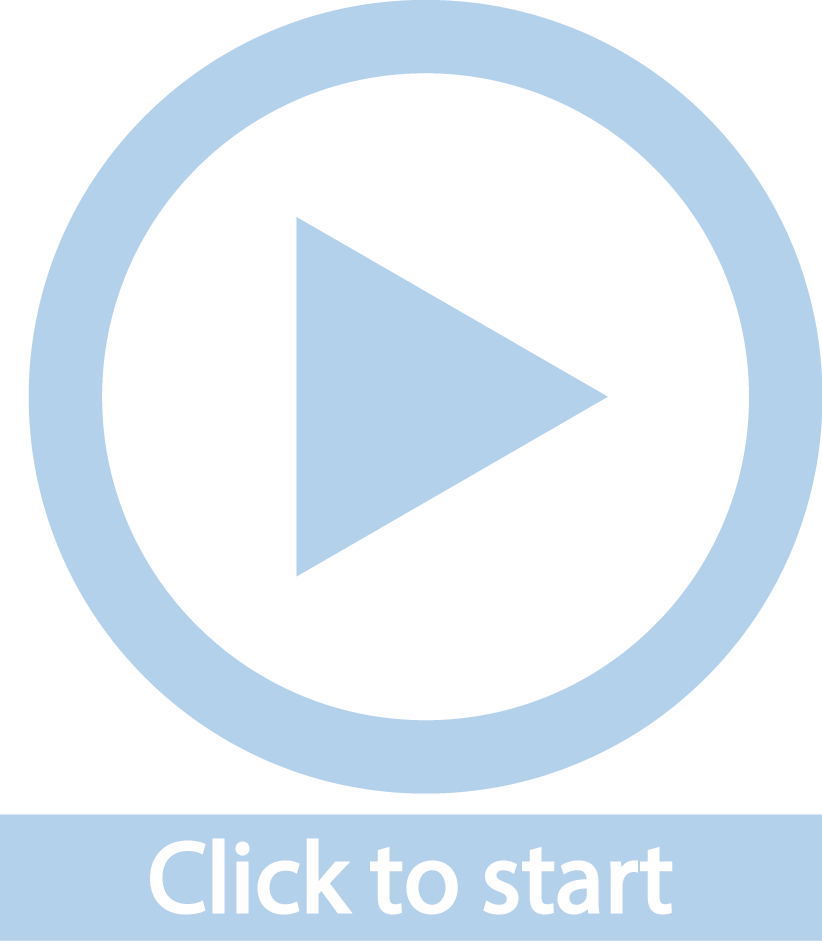 Connectors
Modal verbs
Phrases and clauses
Active and passive voice
Conditionals
Fact and opinion
Literal and figurative language
Preparing for the exam
Preparing for the exam
Ask your lecturer for copies of past exam papers to work through.
We suggest that you work through two sets of papers.
Work through the second set of exam papers under exam conditions. This means that you will work straight through the paper and adhere strictly to the times noted. This will prepare you for the pace at which you will have to work in the exam. Mark your paper using the marking memorandum.
Work through the first set at your own pace, familiarising yourself with the type of questions you will be asked. Mark the questions using the marking memoranda, note where you could improve your mark and do corrections. Z
Preparing for the exam
You may want to revise your work in a study group. Study groups work well if they comprise a group of dedicated and disciplined students who meet on a regular basis. 
Practise the different types of writing. You will need to do all the writing work on your own.
During the exam
During the exam
During the exam (continued)
Work methodically and neatly. The examiner will have many scripts to mark – be sure your work is set out in a way that makes it easy for him or her to read your work. 
Number your questions carefully, and possibly rule off after each section.
Pay attention to the way in which you write your answers – use correct grammar and punctuation.
Try EVERY question. An open space will earn you no marks. You may know more than you think!
Make all your exam papers “marker friendly”. Set out sections clearly; follow all instructions; write neatly; number according to the numbering system in the exam paper; underline after sub-sections etc.